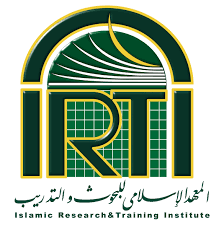 ISLAMIC SOCIAL FINANCEFOR BUILDING INFRASTRUCTURE
Mohammed Obaidullah
Lead Research Economist
Islamic Development Bank Group
ISLAMIC INFRASTRCTURE FINANCE CONFERENCE 2020
ISLAMIC SOCIAL FINANCE
Monday, October 5, 2020
2
[Speaker Notes: Stakeholder wealth maximization objective often leads to mission drift – pricing and product related anomalies]
Financing to achieve Maqasid al-shariah
Monday, October 5, 2020
3
[Speaker Notes: Stakeholder wealth maximization objective often leads to mission drift – pricing and product related anomalies]
Islamic Vision of Development
“We have not sent you but as a Mercy to the worlds” (Al-Qur’an, 21:107)
The all-important goals of rahmah (mercy or compassion) and falah (well-being) manifest in the realization of maslahah (benefits) and prevention of mafsadah (harm) for the people and the planet. 
Framework of the objectives (Maqasid) of Shariah (MaS) outlines five dimensions that Shariah seeks to protect and nurture: faith (deen), the human self (nafs), intellect (aql), posterity (nasl) and wealth (maal)
The mas framework
In addition to above Primary objectives, there are multiple Secondary objectives that are deemed imperative for realization of the primary goals. Chapra (2008) identifies 39 corollaries or secondary objectives
Protection and Nurturing of Human Self (Nafs) requires 13 corollaries:
Contemporary development realities
A FEW INDICATORS
 More than a billion people in the world today routinely live on less than one dollar a day, and almost 3 billion on less than two, suffering from acute income poverty. 
About 805 million people of the 7.3 billion people in the world, or one in nine, routinely go hungry and suffer from chronic undernourishment (FAO). 
About 750 million (one in nine) people lack access to safe water and almost 2.5 billion do not have access to adequate sanitation (WHO & UNICEF). 
And, there are approximately 100 million people without any kind of shelter, whatsoever (UN).
[Speaker Notes: These are just a few indicators]
The SDG framework
Policy makers across the globe have sought to address the above challenges to humanity by seeking to build a consensus on what needs to be done, reflected in the Sustainable Development Goals for the period (2016-2030).
Alignment between SDGs and MaS is better in the context of economic needs, such as, income and livelihoods, work, food, water and sanitation, shelter, healthcare, education – and for building and maintaining infrastructure for addressing the same.
zakat for financing infrastructure
Islam stipulates conditions on the use of zakat funds and requires that funds must clearly flow to specified categories of beneficiaries only:
fuqara (poor), masakeen (needy), ameleen-a-alaiha (those who are in charge thereof), muallafat-ul-quloob (those whose hearts are to be won over), fir-riqaab (the freeing of human beings from bondage), al-gharimun (those who are overburdened with debts), fi-sabeelillah (for every struggle) in Allah’s cause, and ibn as-sabil (for the wayfarer)
Zakat funds are SUSTAINABLE and may be used for building and supporting infrastructure for creating opportunities for income and livelihoods, work, food, water and sanitation, shelter, healthcare, education –as long as the beneficiaries are POOR.
WAQF for financing infrastructure
A waqf provides for flow of benefits on a sustained basis from a variety of endowed assets
Waqf deed by waqif determines what, when, how and to whom benefits will flow - Direct and Investment waqf
While in all forms of donations, the intention of the donor regarding the application of donated funds or property should be respected as a matter of good practice, the same is carefully documented and is mandatory in case of waqf. 
Waqf may be used for building and supporting infrastructure for creating opportunities for income and livelihoods, work, food, water and sanitation, shelter, healthcare, education; Investment
ottoman waqf: cradle to grave
People were born in waqf property
Educated in waqf schools, Worked in waqf enterprises,
Received medical treatment in waqf hospitals and were Buried in waqf lands.
Awqaf for infrastructure: ottoman examples
Awqaf for infrastructure: ottoman examples
Awqaf for infrastructure: ottoman examples
Contemporary awqaf: orphancare (SDG1)
144 Orphanages in Kerala State of India alone (with a  Muslim population of 8.8 million constituting 26 percent of total population with many having over 1000 inmates each
In remaining states just about 25-30 have a presence on the web
Between 170,000 and 500,000 children live in 8,000 orphanages in Indonesia. 
Pakistan: 4.2 billion orphans – 120-140 orphanages with presence on the web - Edhi Foundation runs 18 homes including 13 orphanages with 8500 residents
[Speaker Notes: https://www.indonesianorphanages.org/]
Contemporary awqaf: healthcare (SDG3)
Malaysia: Wakaf Al-Noor (Corporate Waqf)
Turkey: Vehbi Vekfi (CorporateWaqf)
Pakistan: Shaukat Khanum, Indus, SIUT
India: KTCT, Al-Ameen, Santhi, Iqraa International
Indonesia: Ruma Sehat, Hasyim Asy'ari (DDR and Pesantren), Ahmad Wardi Eye Hospital (DDR and BWI – beneficiary of CWLS)
[Speaker Notes: https://www.indonesianorphanages.org/]
Contemporary awqaf: basic Islamic education (SDG4)
India: Over 30,000 (14,000 plus madrasas with 200,000 teachers in Kerala state alone with less than 5 percent of national Muslim population)
Pakistan: 32,000 madrassas attended by over 2.5 million students Other estimates place the number at as high as more than 60,000
Bangladesh: 6500 madrasas catering to 1.5 million students
Malaysia: 1200+ Islamic schools with 547 registered
Indonesia: 28,000 Pesantren – Push for Building Local Economies around Pesantren (Ex: Business activities by Pondok Modern Gontor Darusaalam, financing by BWMs – Bank Wakaf Mikro)
[Speaker Notes: https://www.thejakartapost.com/news/2019/12/22/study-highlights-vulnerability-of-salafi-pesantren-to-radicalism.html
https://www.birmingham.ac.uk/Documents/college-social-sciences/government-society/idd/research/non-state-providers/india-state-madrasas-final.pdf
Azmat Abbas, Madrassah Mirage: A Contemporary History of Islamic Schools in Pakistan
https://www.npr.org/2019/01/10/682917845/pakistan-wants-to-reform-madrassas-experts-advise-fixing-public-education-first#:~:text=From%20an%20estimated%20150%20at,as%20more%20than%2060%2C000%20madrassas).
https://www.theguardian.com/world/2011/may/21/inside-madrasa-for-girls-bangladesh-tahmima-anam#:~:text=Bangladesh%20has%20two%20kinds%3A%20private,with%20almost%201.5%20million%20students.
https://www.straitstimes.com/asia/se-asia/private-islamic-schools-mushrooming-in-malaysia#:~:text=As%20of%20January%20last%20year,with%20the%20state's%20religious%20department.
https://www.thenewsminute.com/article/kerala-madrasas-record-steady-growth-more-14000-now-17142]
Contemporary awqaf: water (SDG6)
IHH, Turkey - 8,369 wells in 37 countries
International Waqf Fund (IWF), UK – wells in Niger, Bangladesh
Awqaf SA – wells in Malawi and SA
Aksi Cepat Tanggap (ACT), Indonesia – Water Granary in Indonesia, Palestine, Somalia 
Islamic Relief – wells in Chad, India
Turkey Religious Affairs Foundation (TDV) – Solar-powered wells in Senegal, Mauritania
[Speaker Notes: https://www.indonesianorphanages.org/]
SDG & Contemporary awqaf
Al-Basaair School for the Disabled (SDG8.5 - YMA, Kenya)
Economic Empowerment of Women (SDG5) – IWF,  KLC-DDR
Solar Waqf (SDG7) – Homes for Orphans, Bangladesh (IWF), Masjids in India (IBF Net)
Transport Infrastructure (SDG9) – WanCorp Larkin Sentral Bus Terminal, Cash-Waqf-Linked-Sukuk (GoI)
Environment Waqf for afforestation (SDG15) – IUCN
Environment-friendly burial services (SDG 11, 15) - Firdaus Memorial Park and Raudlatul Jannah Memorial Park, Indonesia
Contemporary awqaf: work & livelihood (SDG8)
Skill Enhancement & Assistance Programs (SDG8.5 and SDG5) – Tailoring and Dress Making (YMA, JCorp), Mushroom Cultivation (IWF), Citronella and other cash crops (ACT), Livestock (YMA), Greenhouse project in B&H (IWF), Fishing boats (GW)  
Leadership skills (DDR Indonesia, Awqaf SA)
Shop Lots (SIRC Selangor), Micro Trader (YMA),
Microfinance Programs (SDG8.6)- Waqaf Dana Niaga (Jcorp Malaysia), IICO
ACT: Micro Capital Business Waqf program to develop mosque as the foundation for the economic awakening and welfare of community (ex: Hydroponic garden on Mosque roof, Coffee shops); also to rejuvenate small shop owners devastated by the Pandemic
zakat sector global concerns
Monday, October 5, 2020
20
Awqaf sectorglobal concerns
Monday, October 5, 2020
21
EMERGING Trends in zakah & awqaf
Monday, October 5, 2020
22
Key References:
Marvelous Pious Foundations (Waqf) throughout History (2014), Directorate General of Foundations Publications No.115, Turkey
Islamic Social Finance Report 2014, IRTI, Islamic Development Bank Group
Islamic Social Finance Report 2015, IRTI, Islamic Development Bank Group
Islamic Social Finance Report 2017, IRTI, Islamic Development Bank Group
Islamic Social Finance Report 2019, IRTI, Islamic Development Bank Group
Thank You
Monday, October 5, 2020
23